“The 13 Colonies”
New Hampshire, Massachusetts
Connecticut, Rhode Island
New York and Pennsylvania
New Jersey, Delaware

Maryland and Virginia
North Carolina too
South Carolina, Georgia
That’s 13 now we’re through.
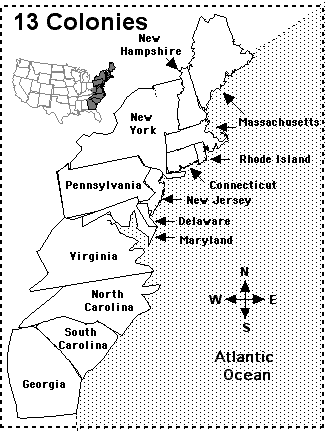